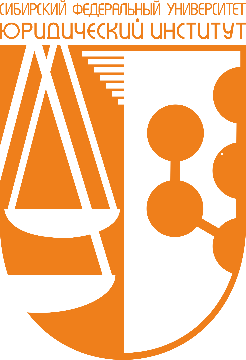 «О новом порядке проведения государственной итоговой аттестации по образовательным программам высшего образования — программам бакалавриата, программам специалитета и программам магистратуры».Круглый стол
Проверка выпускной квалификационной работы на объем заимствования: постановка проблемы 

                                                                                         

                                                                                                                       О.В.Богунова


11 ноября 2015 г.
г. Красноярск
ПРИКАЗ МОН РФ от 29 июня 2015 г. N 636 «ОБ УТВЕРЖДЕНИИ ПОРЯДКА ПРОВЕДЕНИЯ ГОСУДАРСТВЕННОЙ ИТОГОВОЙ АТТЕСТАЦИИ ПО ОБРАЗОВАТЕЛЬНЫМ ПРОГРАММАМ ВЫСШЕГО ОБРАЗОВАНИЯ - ПРОГРАММАМ БАКАЛАВРИАТА, ПРОГРАММАМ СПЕЦИАЛИТЕТА И ПРОГРАММАМ МАГИСТРАТУРЫ»
П.38. Тексты выпускных квалификационных работ, за исключением текстов выпускных квалификационных работ, содержащих сведения, составляющие государственную тайну, размещаются организацией в электронно-библиотечной системе организации и проверяются на объем заимствования. Порядок размещения текстов выпускных квалификационных работ в электронно-библиотечной системе организации, проверки на объем заимствования, в том числе содержательного, выявления неправомочных заимствований устанавливается организацией.
Экспертиза (проверка) ВКР с использованием системы «Антиплагиат» и их размещением в единой базе письменных работ направлена на:
1.     Повышение качества образовательного процесса.
2.    Повышение уровня самостоятельности обучающихся  в процессе подготовки к ГИА.
3. Мотивацию научной и творческой активности обучающихся.
4. Создание внутренней (собственной) коллекции письменных работ, выполненных обучающимися.
5. Соблюдение прав интеллектуальной собственности граждан и юридических лиц.
Основные понятия:
Заимствование - использование правомерно опубликованного произведения без согласия автора и без выплаты вознаграждения, но с обязательным указанием имени автора и источника заимствования в определенных строго оговоренных законом случаях (ст. 1274 и 1275 ГК РФ).
Неправомерное заимствование - отсутствие указания на автора и источник заимствования или превышение допустимого объема заимствований, не оправданного целью работы.
Техническое заимствование – использование в тексте наименований учреждений, органов государственной власти и местного самоуправления; ссылок на нормативные правовые акты; текстов законов; списков литературы; повторов, в том числе часто повторяющихся устойчивых выражений и юридических терминов.
Пакет (система) «Антиплагиат.ВУЗ» - это расширение сайта «Антиплагиат.ру», разработанное специально для учебных заведений. Пакет позволяет расширить число источников поиска и организовать в учебном заведении целостный процесс проверки студенческих работ и диссертаций на наличие заимствований.
ВКР = оригинальный текст (60-80%) + заимствования (правомерные, неправомерные, технические) (20-40%).
Мероприятия вуза по реализации положений «Порядка проведения ГИА»
«Локальная» технология проверки ВКР
1. Студент самостоятельно загружает работу на проверку в систему.
2. Отчет о самопроверке + заявление + текст ВКР отправляется студентом в личный кабинет преподавателя.
3. Преподаватель производит свою проверку ВКР и:
а) отправляет ВКР на доработку;
б)составляет отчет по результатам проверки ВКР на объем заимствований.
4. Отчет преподавателя + отзыв на ВКР передаются зав.кафедрой.
5. Зав.кафедрой принимает решение о допуске ВКР к защите. Оформляется протоколом.
6. Формируется пакет документов (текст ВКР на бумажном носителе + заявление студента + отзыв руководителя ВКР + отчет руководителя ВКР + рецензия) для передачи в ГЭК – является информационной основой для принятия решения по оценке за ВКР.
Порядок допуска ВКР к защите на основании определенных числовых параметров (параметры условные).
1. Студент допускается к защите ВКР при наличии не более 20% заимствованного текста.
2. Не допускается заимствование текста из одного источника в размере более 5%.
3. При наличии от 20 до 50 % заимствований ВКР отправляется студенту на доработку в 10-дневный срок при сохранении ранее установленной темы и после этого подвергается повторной проверке  не позднее, чем за 10 дней до начала работы ГЭК.
4. При наличии 51% и более заимствований ВКР к защите в текущем учебном году не допускается.
Студент, не допущенный к публичной защите ВКР,  считается не выполнившим учебный план и отчисляется из университета.
«Централизованная» технология проверки ВКР
1. УМУ вуза устанавливает график проверки всех ВКР.
2. График передается в институты (деканаты).
3. Институты (деканаты) производят сбор заявлений студентов и текстов ВКР в форматах doc, pdf и др.
4. Тексты ВКР передаются на проверку менеджерам системы «Антиплагиат-Вуз».
5. По итогам проверки менеджеры составляют протоколы-отчеты с указанием процента заимствований.
6. Протоколы-отчеты передаются в деканаты (на выпускающие кафедры).
7. Формирование кафедрой пакета документов (текст ВКР на бумажном носителе + заявление студента + отзыв руководителя ВКР + протокол-отчет + рецензия) для передачи в ГЭК.
«Централизованная» технология проверки ВКР (продолжение).
Пакет документов используется членами ГЭК в качестве информации для оценки работы.
Обучающийся имеют право на защиту письменной работы без положительного отзыва научного руководителя, рецензента и при установлении повышенного процента заимствований.
Решение о правомерности использования заимствований в выпускных квалификационных работах принимает государственная экзаменационная комиссия.
Таким образом, проведение экспертизы (проверки) ВКР студентов, обучающихся по программам высшего образования, на наличие заимствований с использованием системы «Антиплагиат.Вуз», требует от вуза разработки и принятия соответствующих нормативных локальных актов.
Спасибо за внимание!
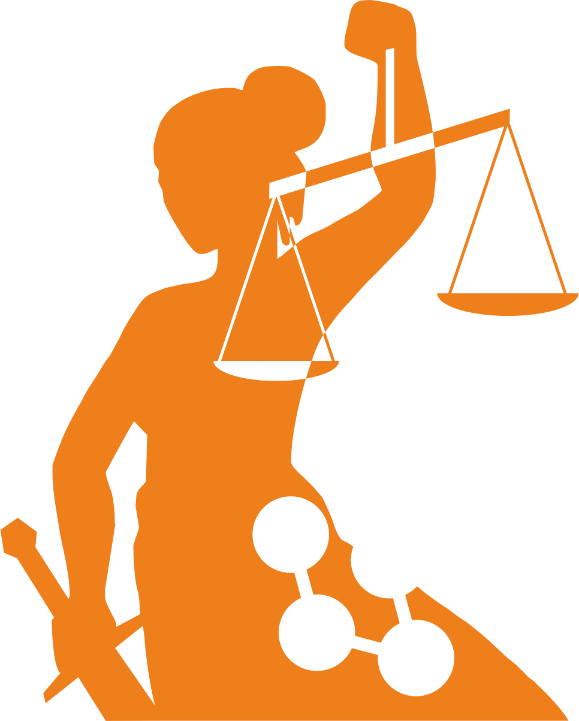